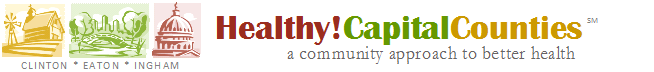 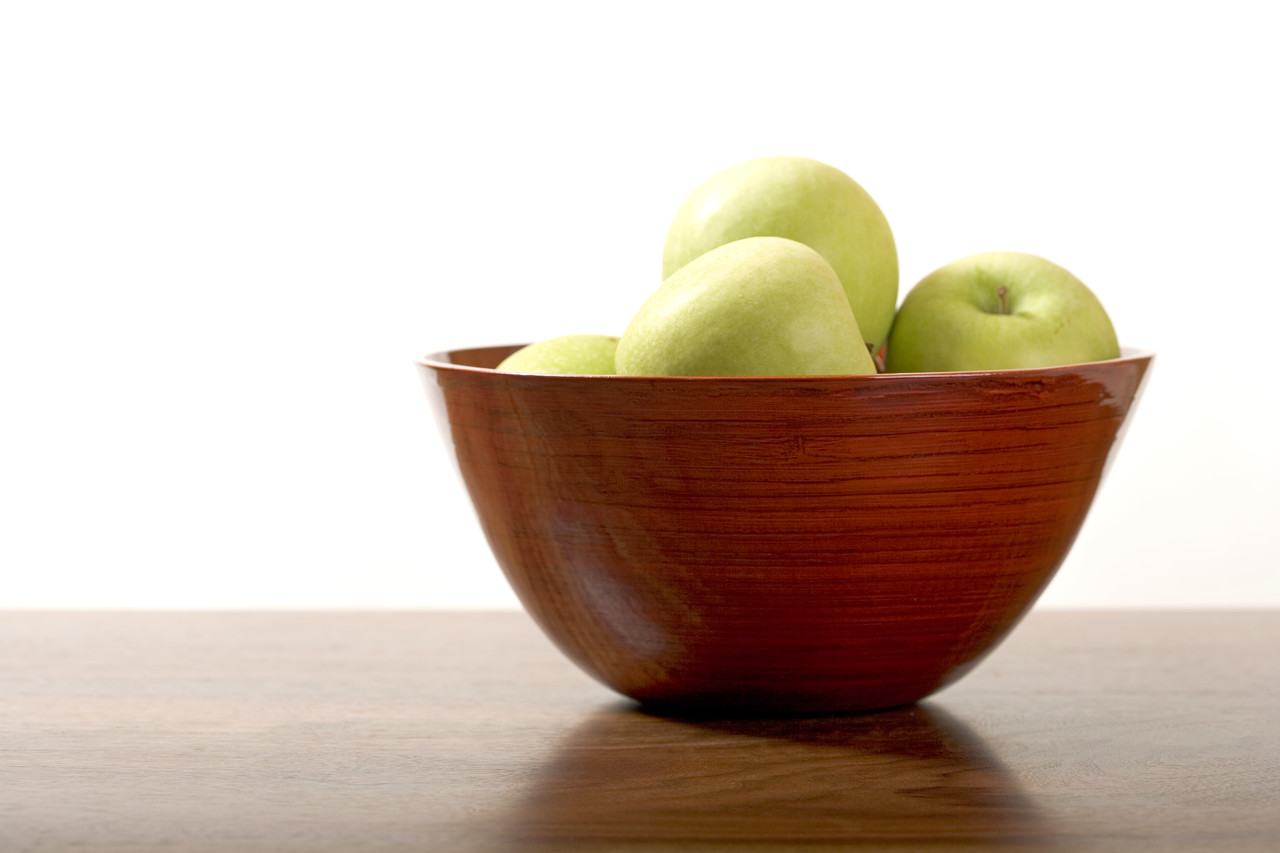 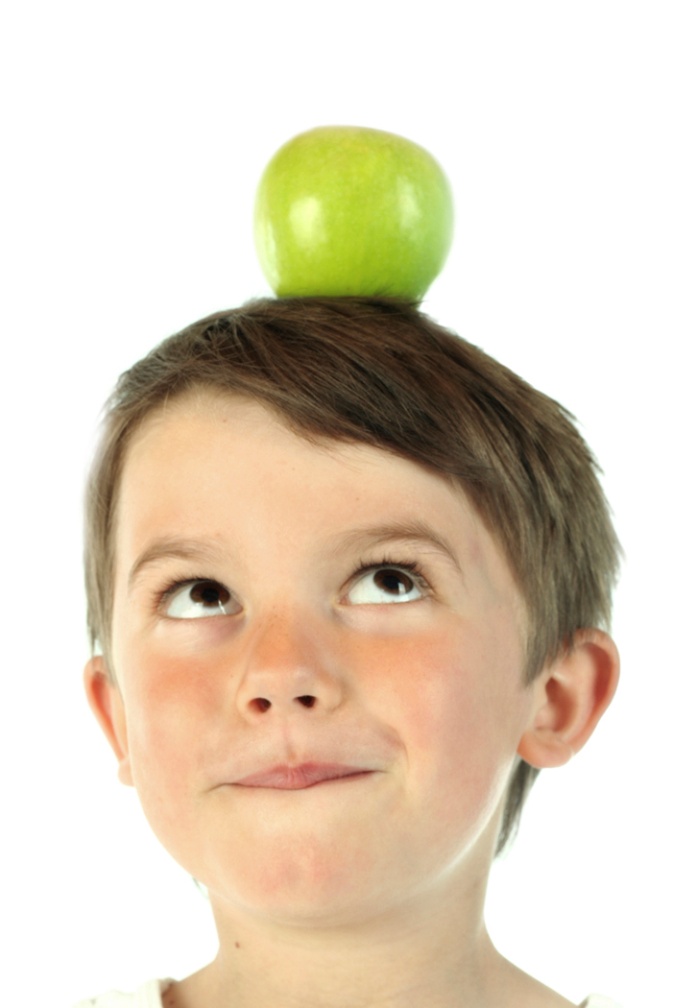 Community 
Advisory Committee

May 3, 2012
www.healthycapitalcounties.org
VISION
The vision of the Healthy! Capital Counties Community Health Improvement Process is that all people in Clinton, Eaton, and Ingham Counties live:
In a physical, social, and cultural environment that supports health 
In a safe, vibrant, and prosperous community that provides many opportunities to contribute and thrive
With minimal barriers and adequate resources to reach their full potential
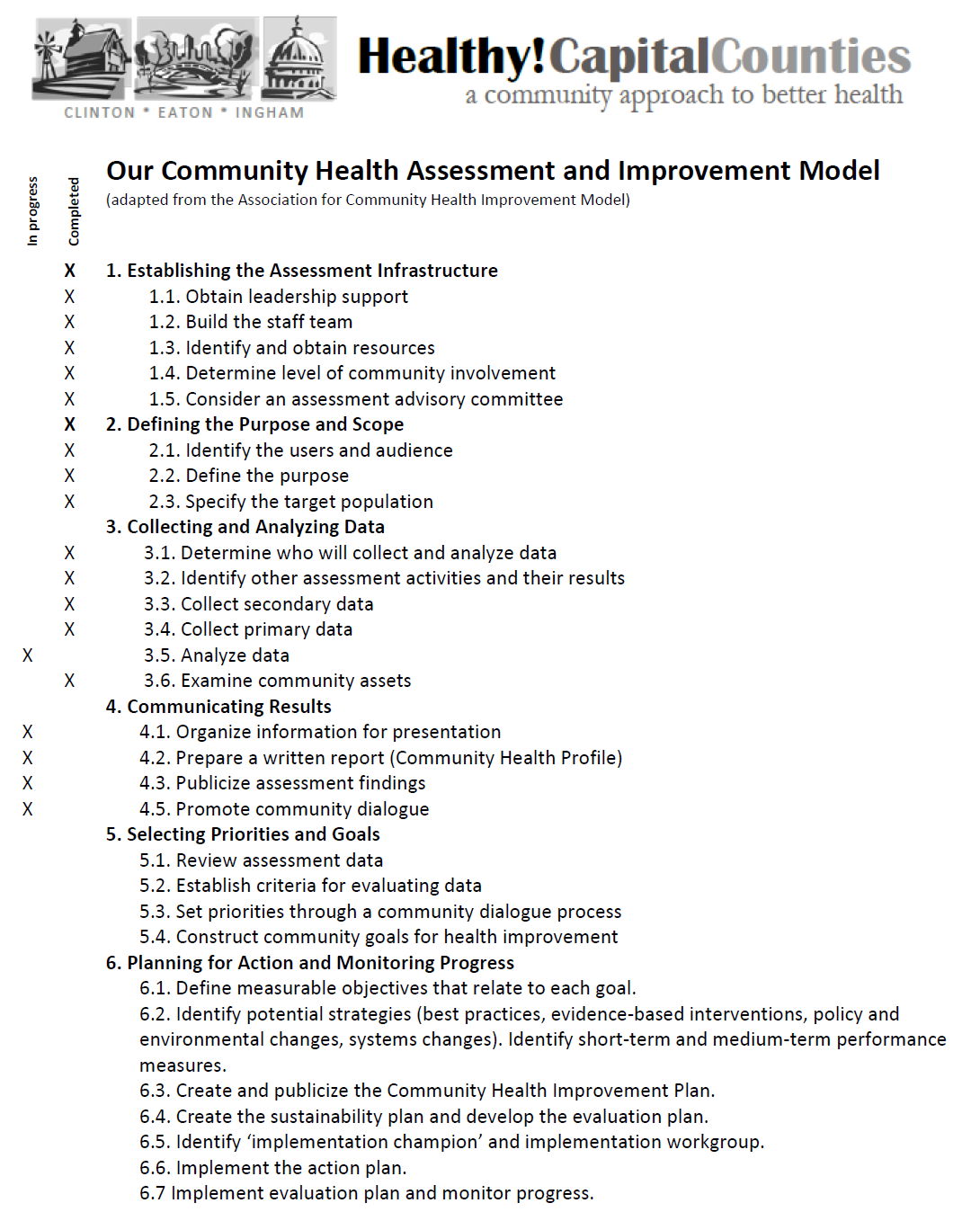 Analyze Data
Schedule
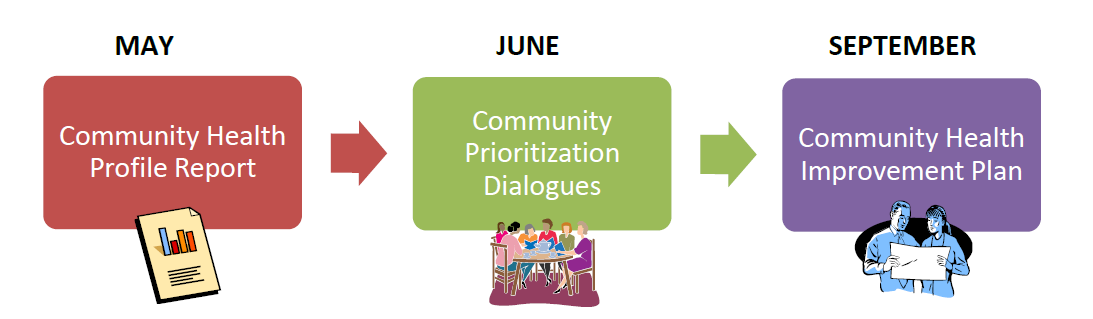 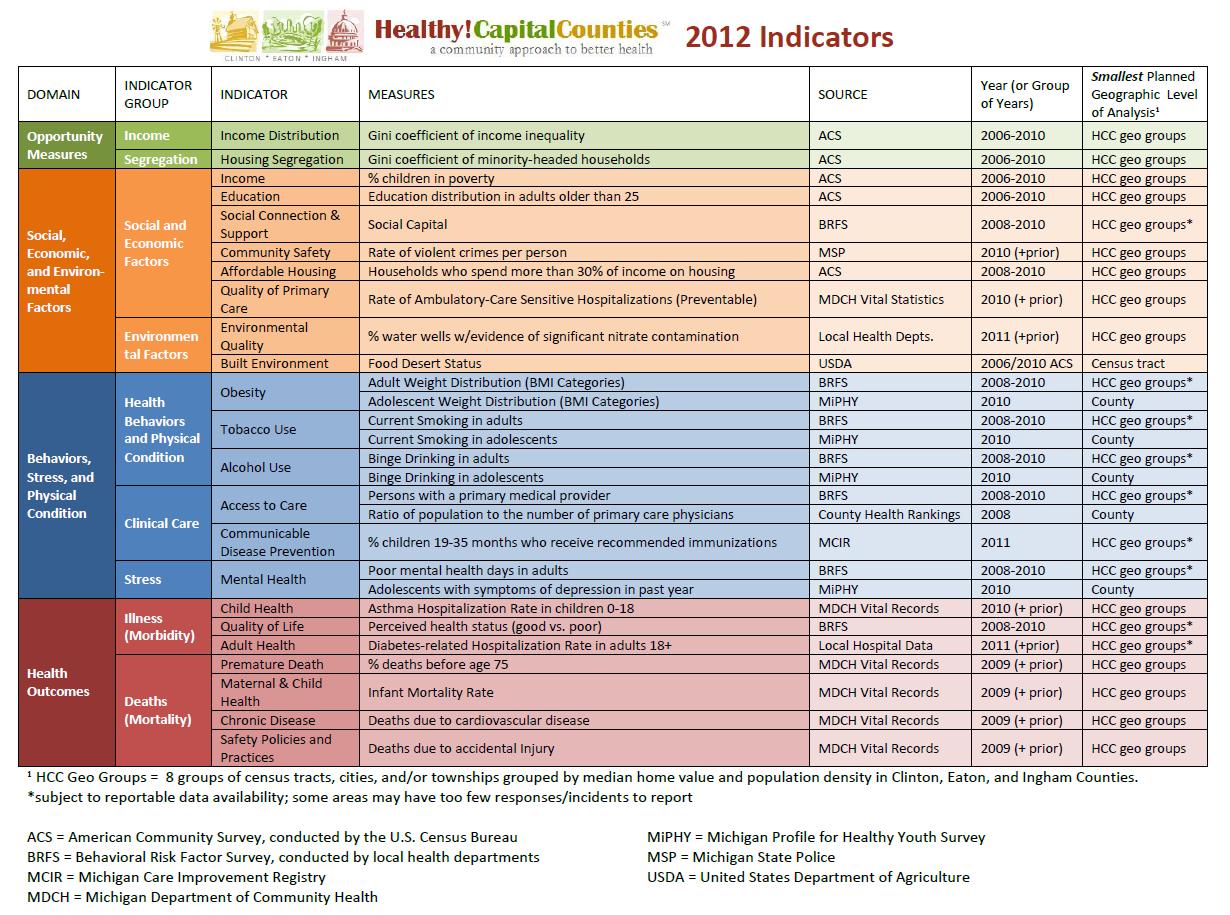